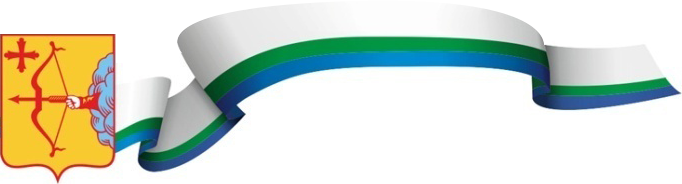 Региональная система дополнительного образования детей: 
традиции и достижения
Е.С. Воронкина, 
начальник отдела общего 
и дополнительного образования 
министерства образования 
Кировской  области
г. Киров, декабрь 2017
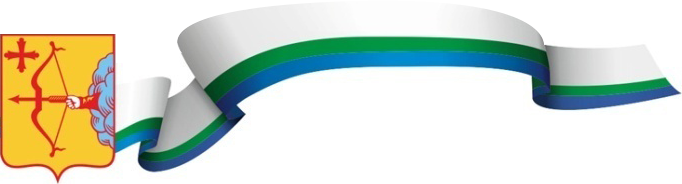 Документы, определяющие стратегию развития дополнительного образования детей
√ Концепция развития дополнительного образования детей, утвержденная распоряжением Правительства Российской Федерации                     от 04.09.2014 № 1726-р

√ приоритетный проект «Доступное дополнительное образование для детей», утвержденный протоколом заседания президиума Совета при Президенте Российской Федерации по стратегическому развитию и приоритетным проектам от 30.11.2016 № 11

√ «дорожная карта» развития кружкового движения Национальной технологической инициативы, утвержденная 18.07.2017, утвержденная на заседании президиума Совета при Президенте РФ по модернизации экономики и инновационному развитию России
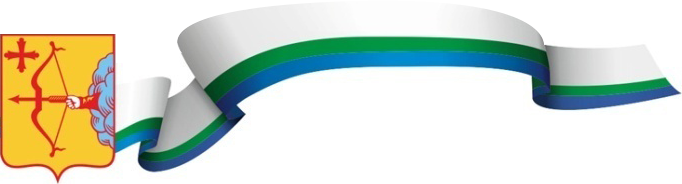 Система дополнительного образования Кировской области
Сеть организаций дополнительного образования
Охват детей в возрасте от 5 до 18 лет дополнительным образованием в разрезе лет (%)
Доля платных услуг в сфере дополнительного образования составляет 4 %
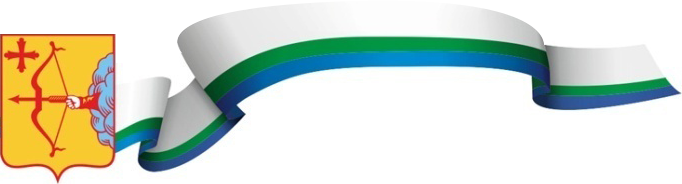 Детское техническое творчество
Объединения технической направленности
В том числе:
 13 – «Робототехника»
 109 – «Информатика»
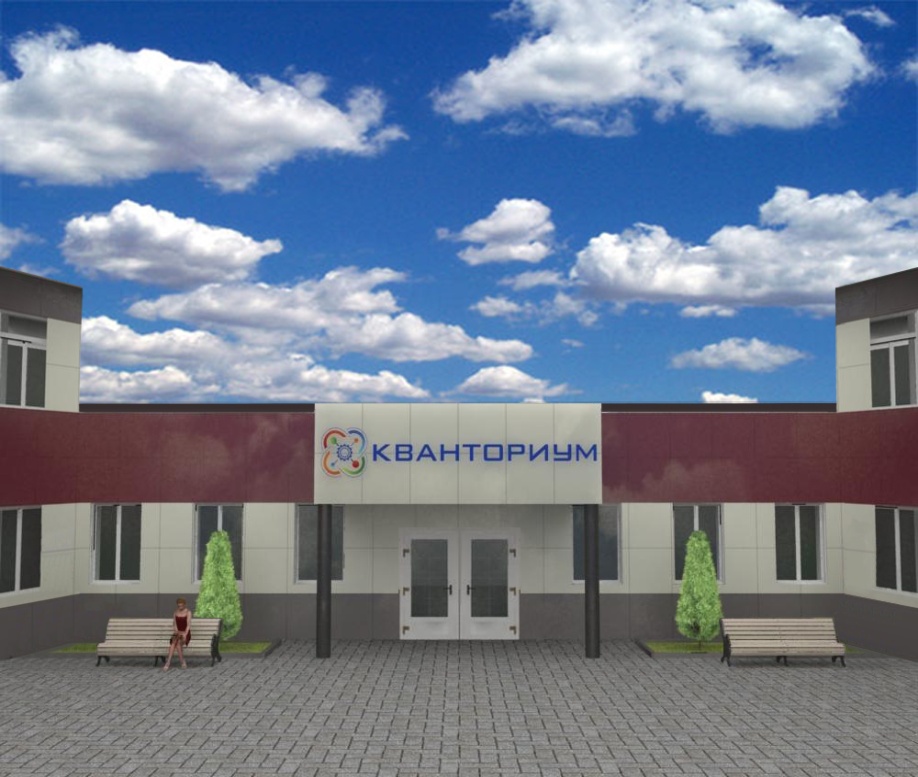 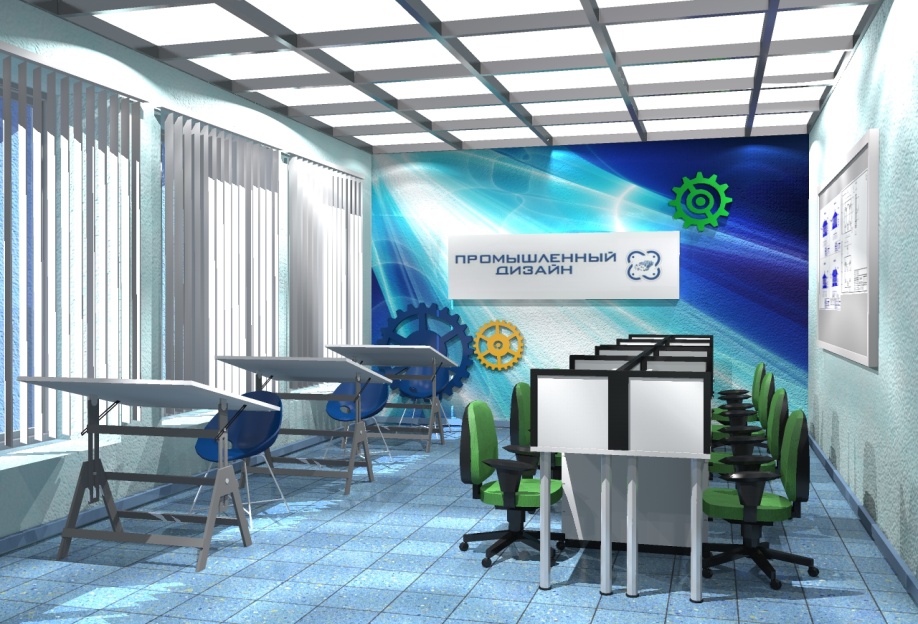 Зона промдизайна Кванториума  
г. Кирово-Чепецка (проект)
Кванторииум в г. Омутнинске (проект)
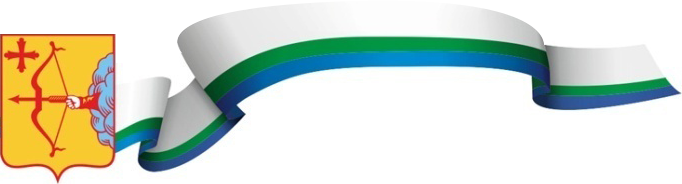 Развитие сети организаций дополнительного образования
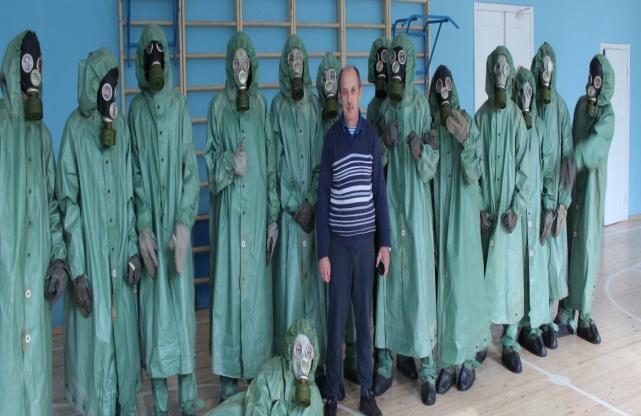 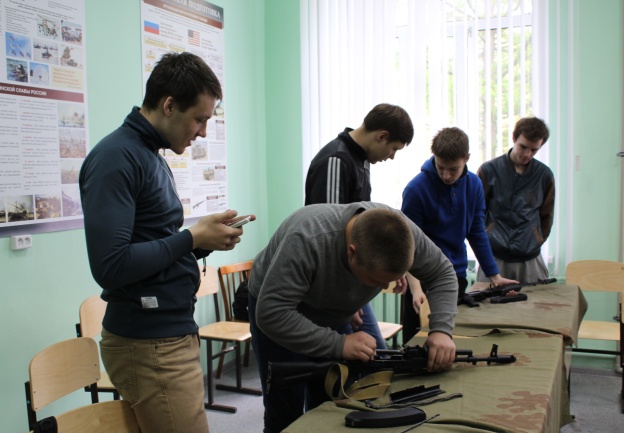 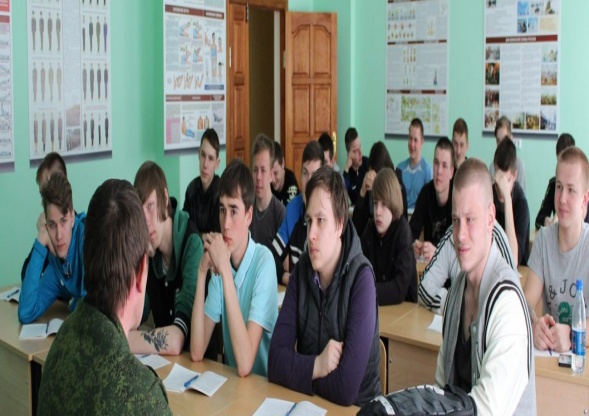 Региональный центр подготовки граждан Российской Федерации к военной службе и военно-патриотического воспитания Кировской области
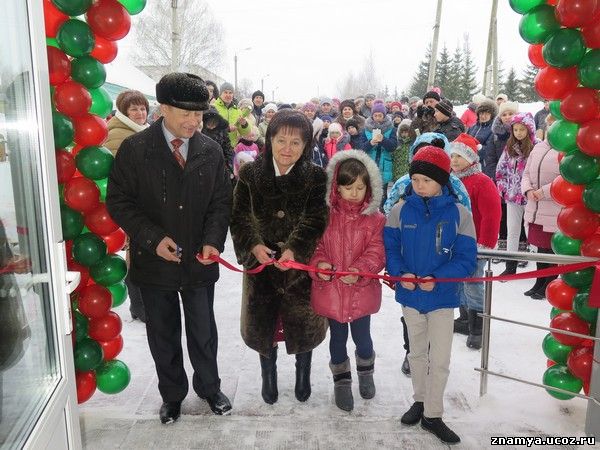 Открытие Дома детского творчества 
пгт Лебяжье
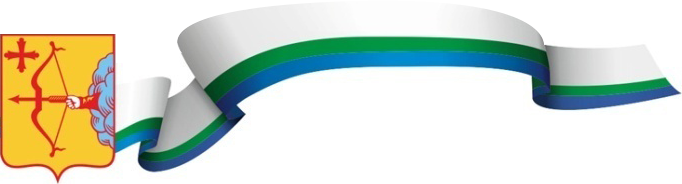 Областные государственные организации дополнительного образования  -   
системообразующие центры
Региональные ресурсные центры дополнительного образования
КОГОБУ ДО «Центр технического творчества»
КОГОБУ ДО «Дворец творчества –  Мемориал»
КОГОБУ ДО «Центр детского и юношеского туризма и экскурсий»
решение проблем воспитания личности обучающегося
развитие естественнонаучного дополнительного образования детей
развитие технического творчества
развитие детско-юношеского туризма
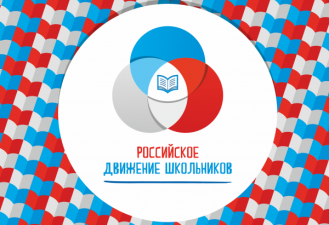 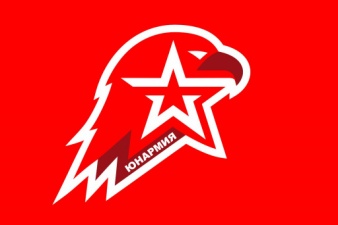 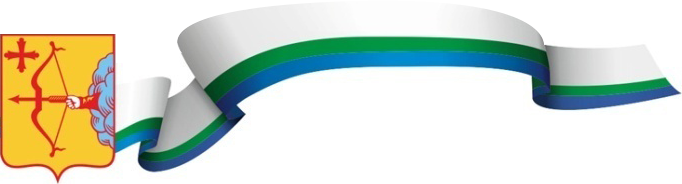 Роль дополнительного образования в сфере отдыха и оздоровления детей
Городской лагерь «Головоломка»
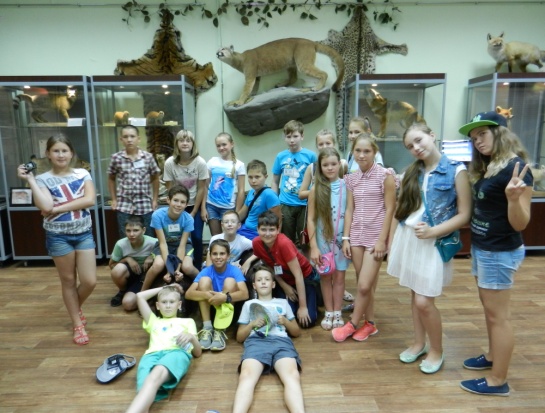 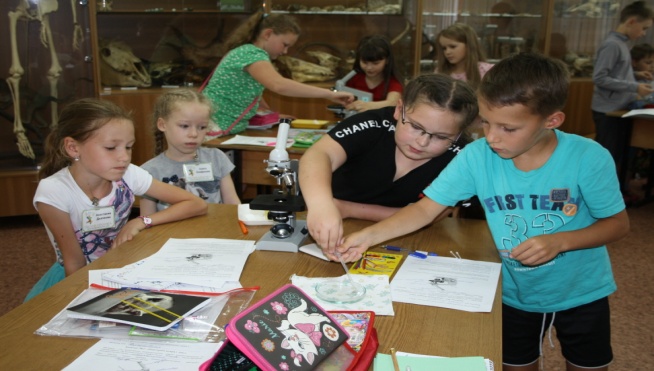 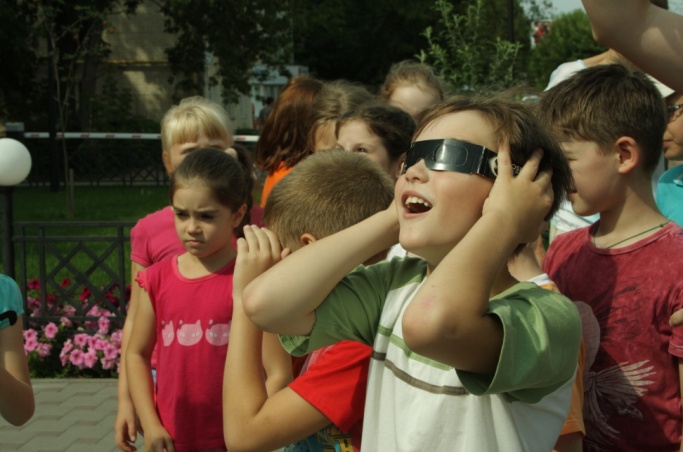 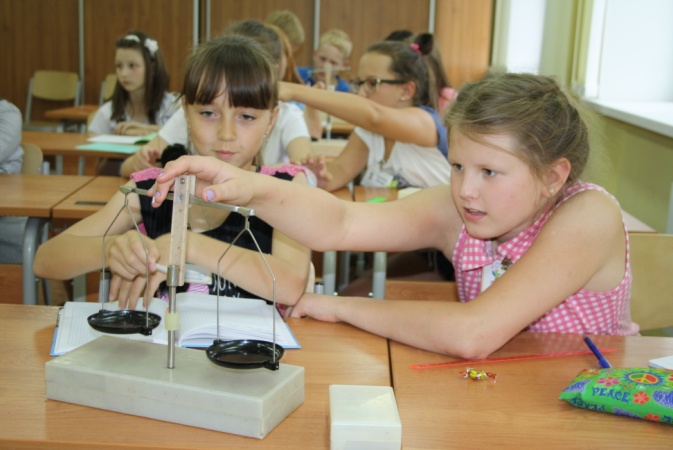 ЕДИНЫЙ НАЦИОНАЛЬНЫЙ ПОРТАЛДОПОЛНИТЕЛЬНОГО ОБРАЗОВАНИЯ ДЕТЕЙ
КАЛЕНДАРЬ
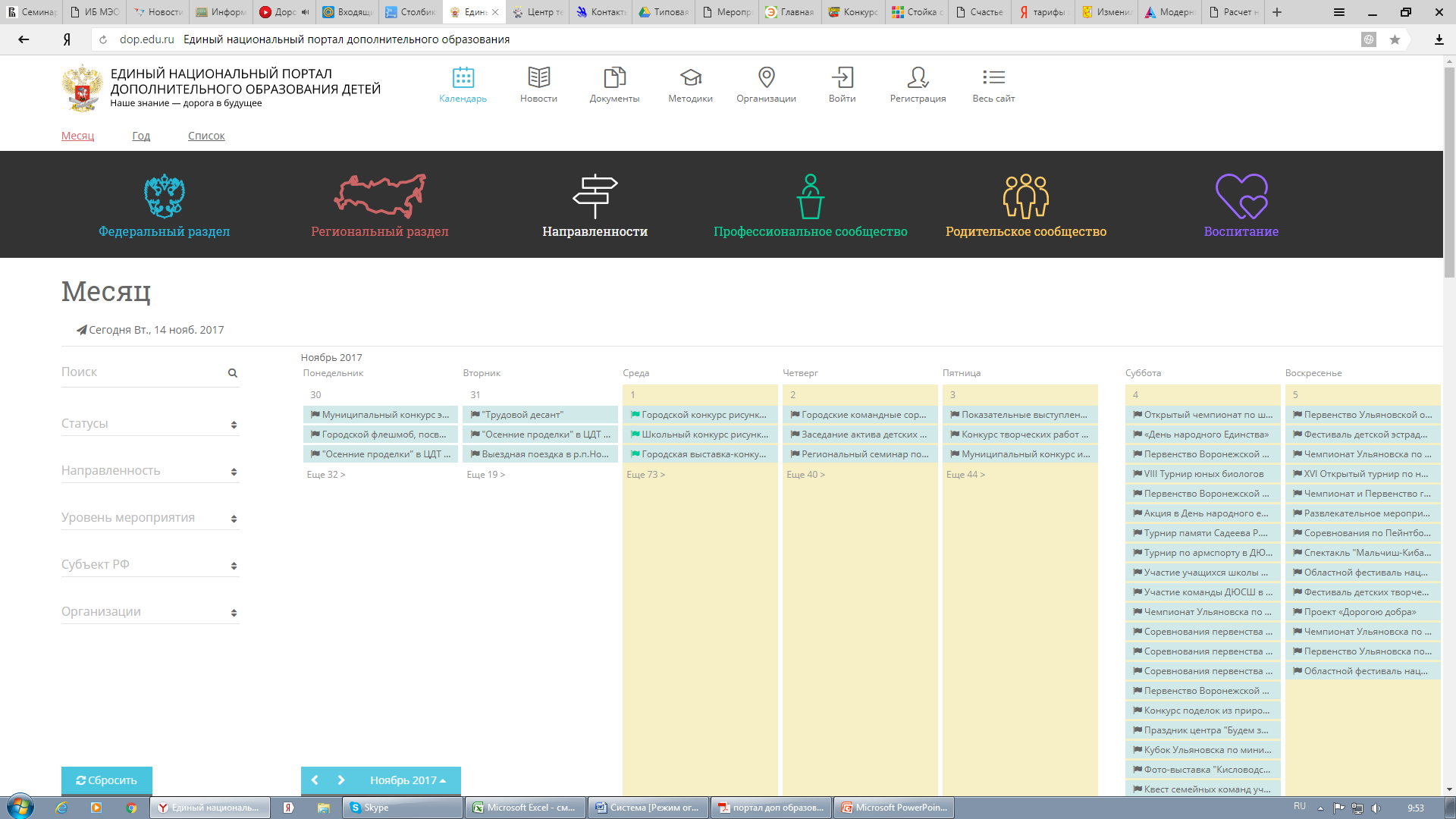 НОВОСТИ
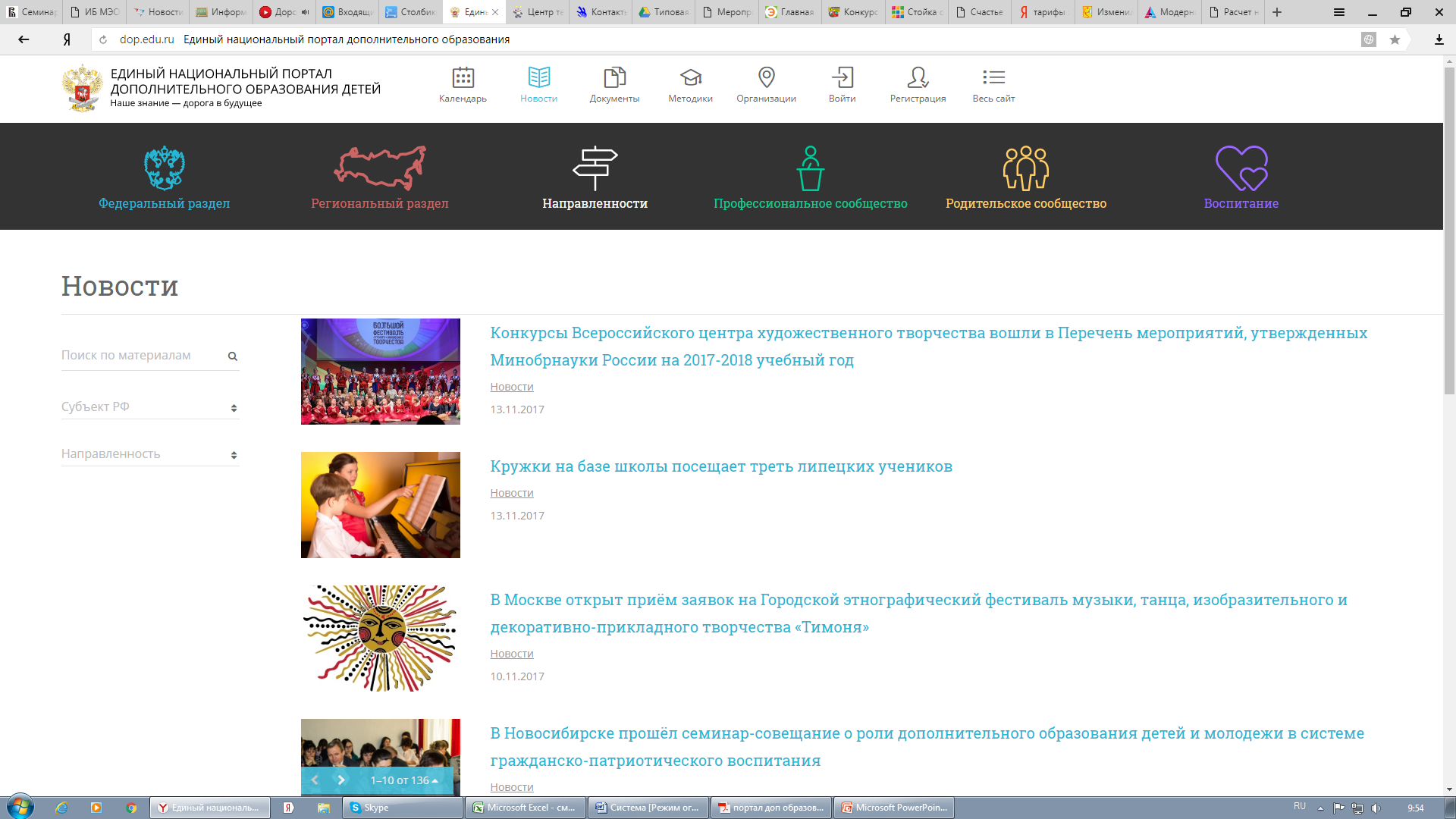 ДОКУМЕНТЫ
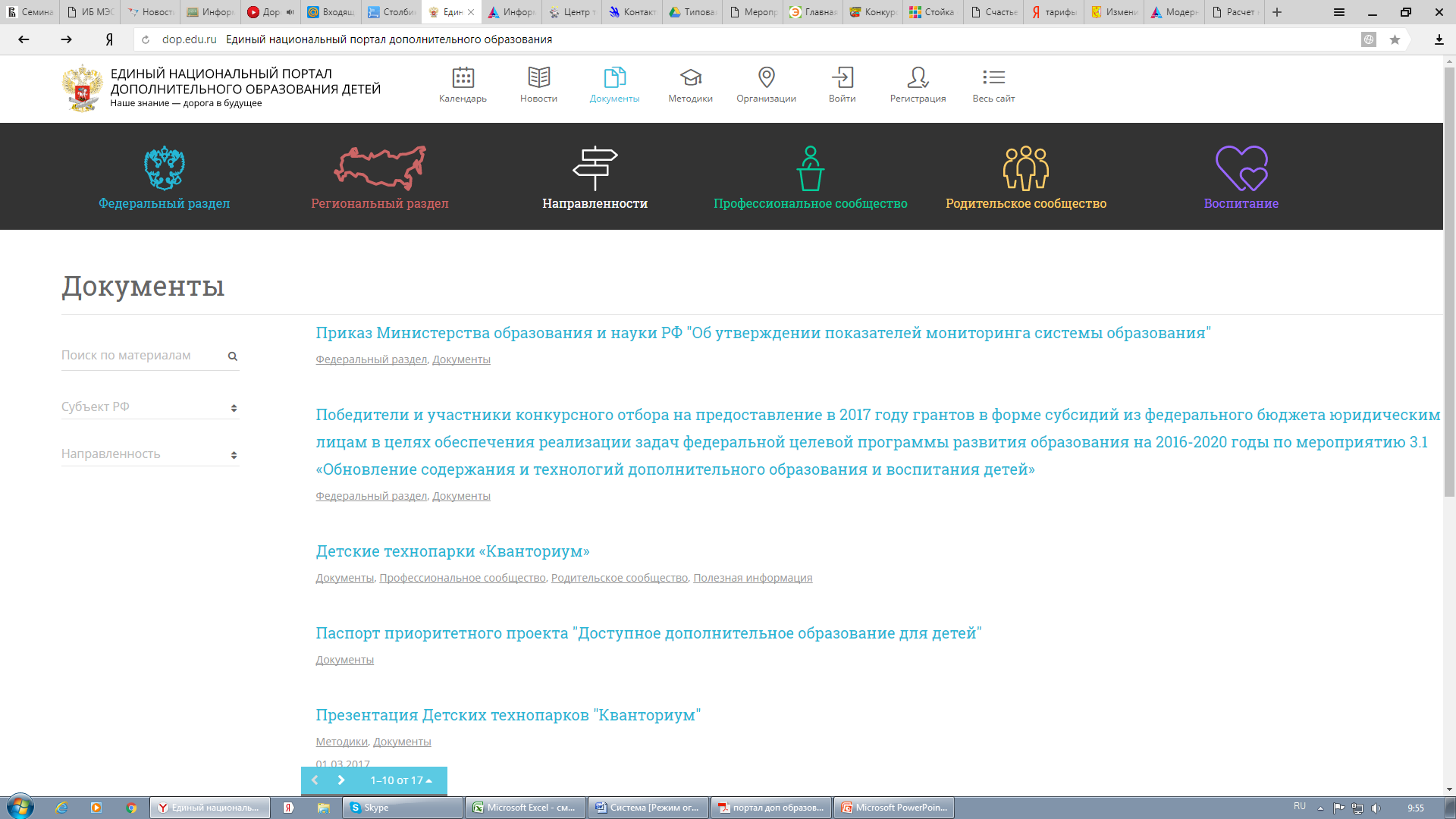 МЕТОДИКИ
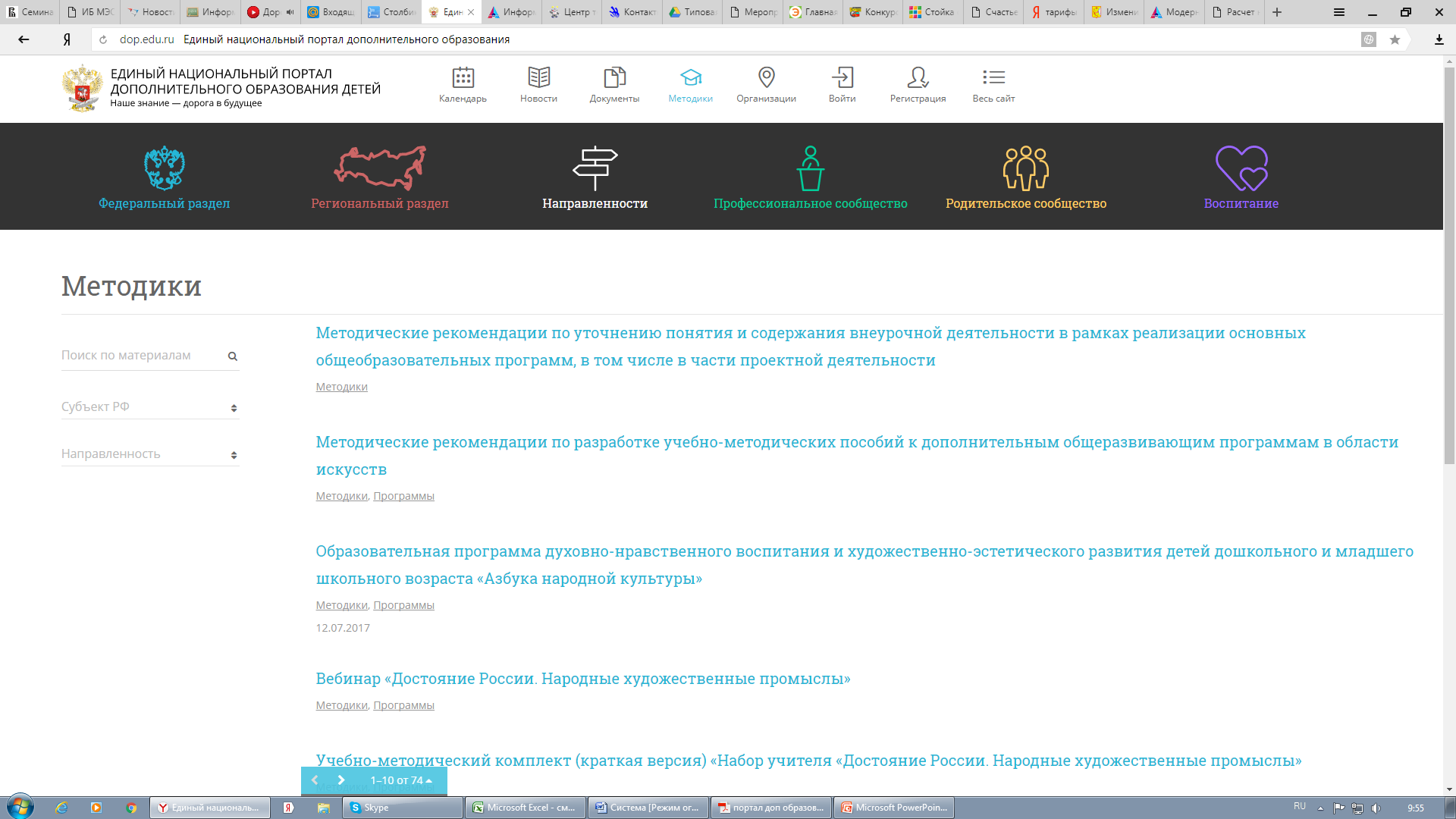 ОРГАНИЗАЦИИ
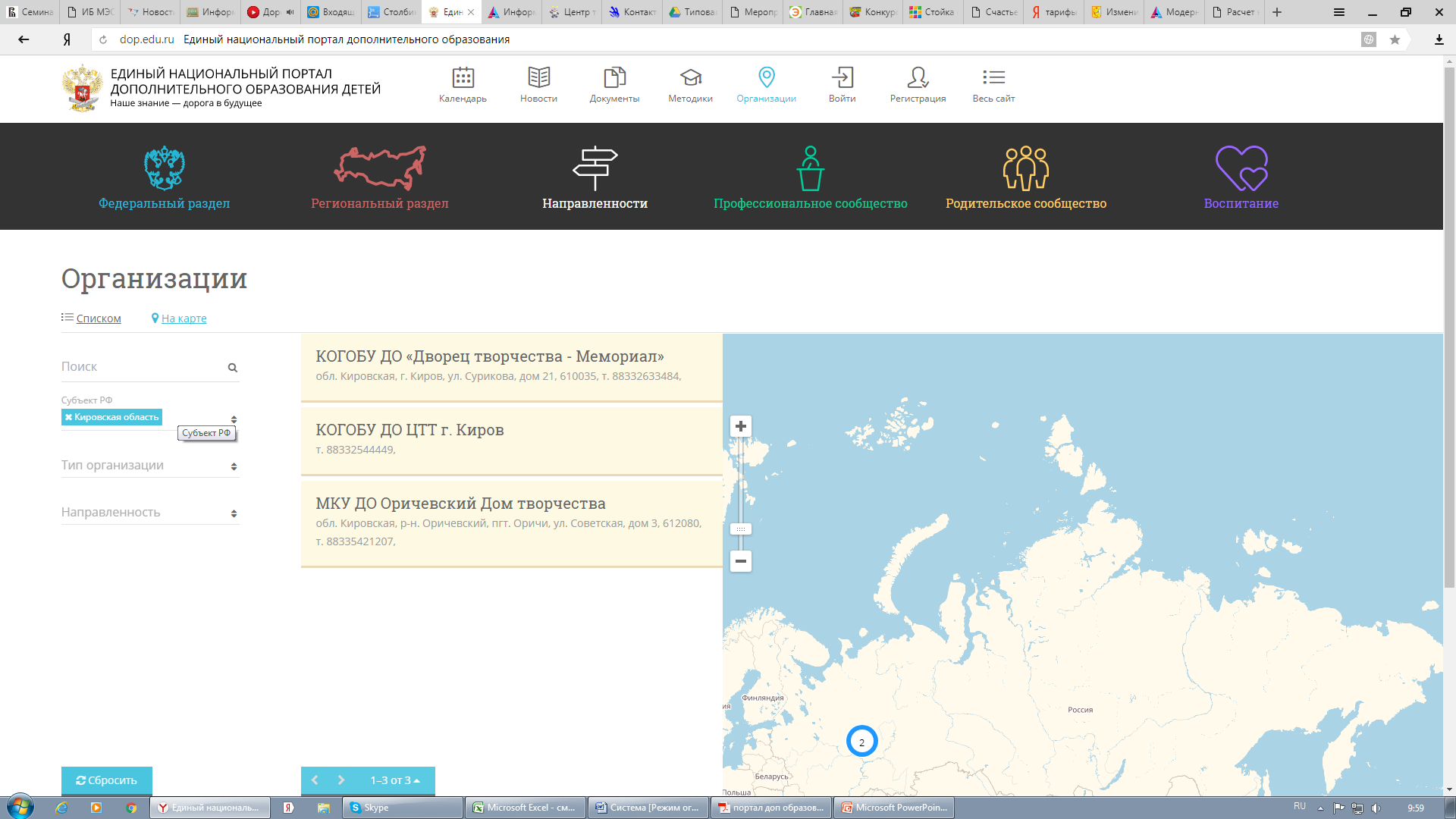 Региональный куратор – КОГОБУ ДО «Центр технического творчества»

Представитель – Игумнова Екатерина Александровна, тел. (8332) 54-40-98
portaldod43@mail.ru

До 01.12.2017. – регистрация на портале, заполнение паспорта организации
До 15.12.2017. – заполнение Календаря мероприятий

Рекомендации для представителей организаций и Руководство пользователя портала размещены на сайте Центра cdutt-kirov.ucoz.ru на страничке Единый национальный портал
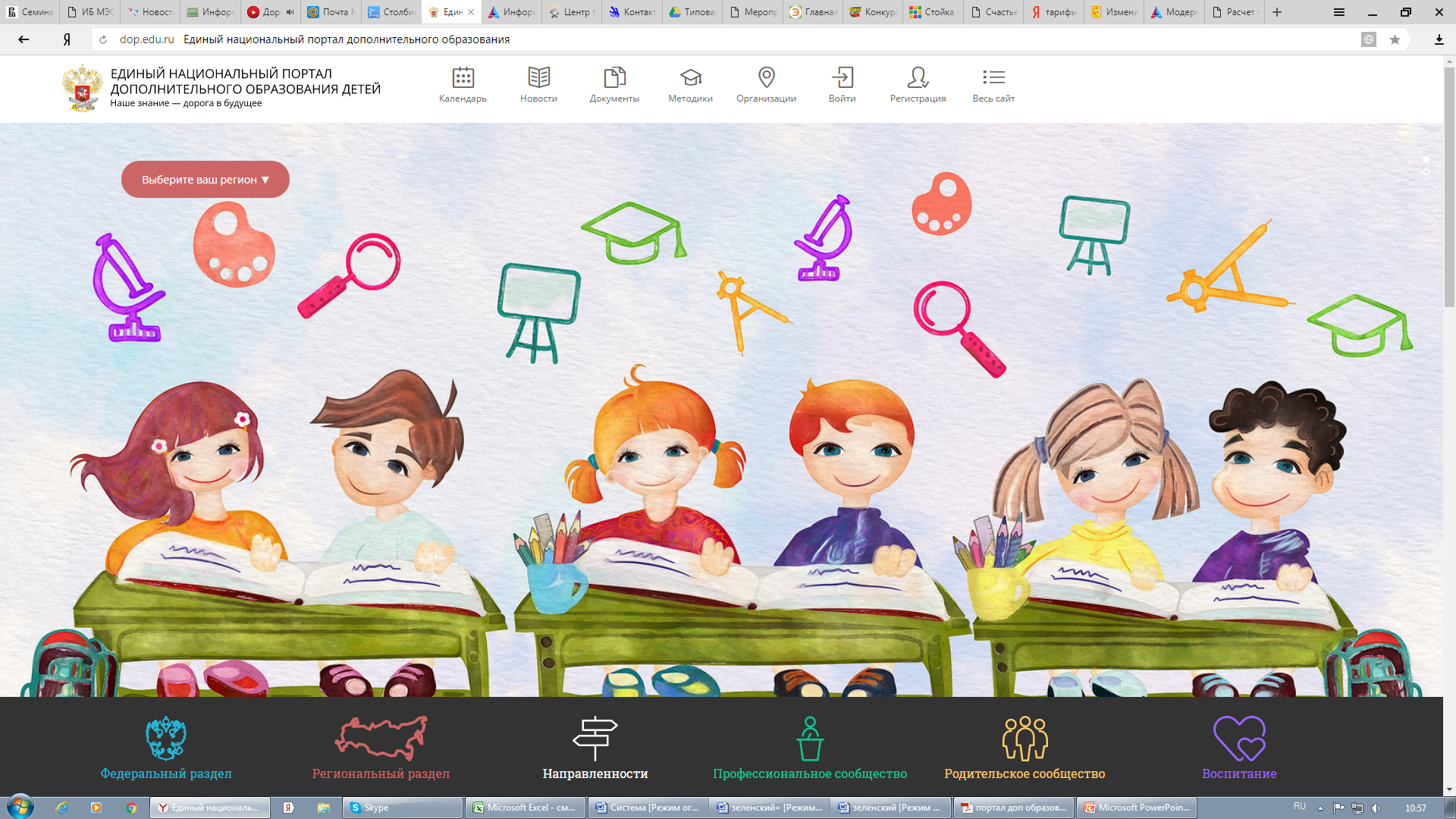 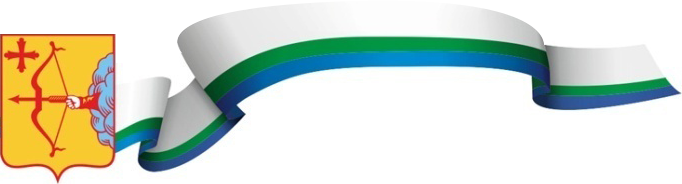 Удовлетворенность населения области дополнительным образованием детей